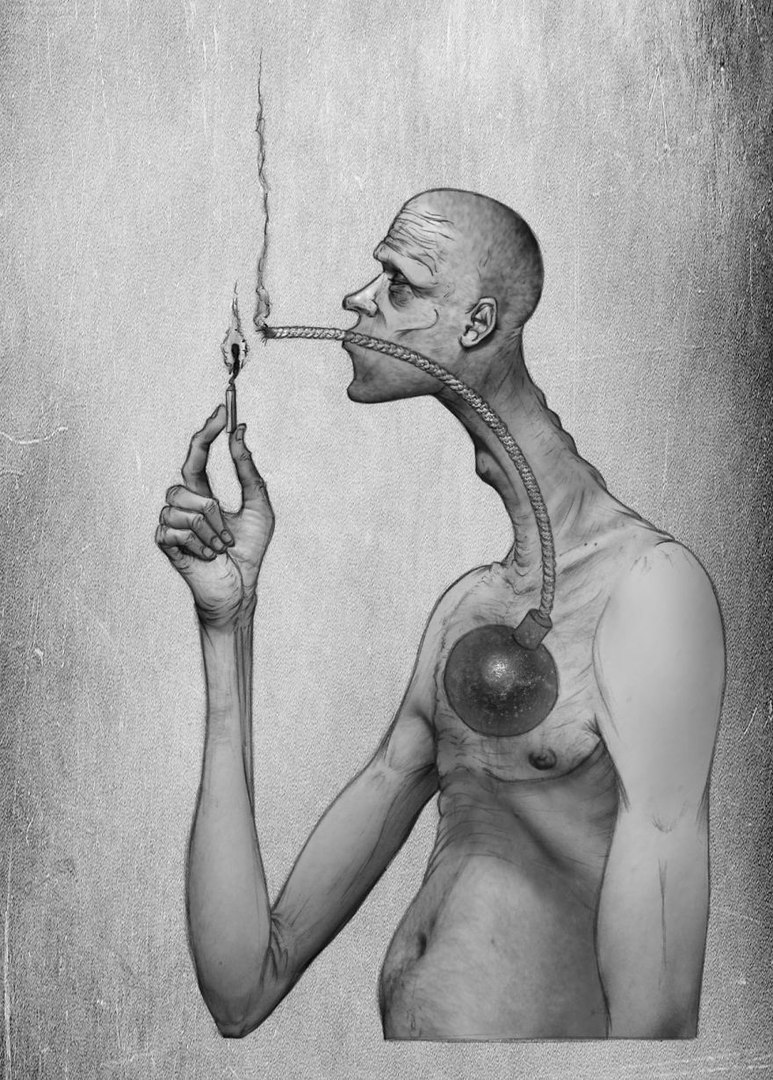 Профилактика табакокурения и потребления электронных сигарет
Сколько в России курильщиков
Подростковое курение
1. Больше 20 процентов ныне курящих россиян начали употреблять табачные изделия в раннем подростковом возрасте — 14-15 лет. 
2. Сейчас курильщиками становятся дети от восьми лет. 
3. Среди подростков от 14 до 18 лет курящими являются больше 40% мальчиков, процент курящих девочек составляет 7.
4.Около 90% курящих родителей признались, что они никак не скрывают привязанность к табаку от детей и даже позволяют себе курить при них.
Смертность от курения
400 тыс. человек в год!
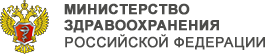 Вредны ли Электронные сигареты?
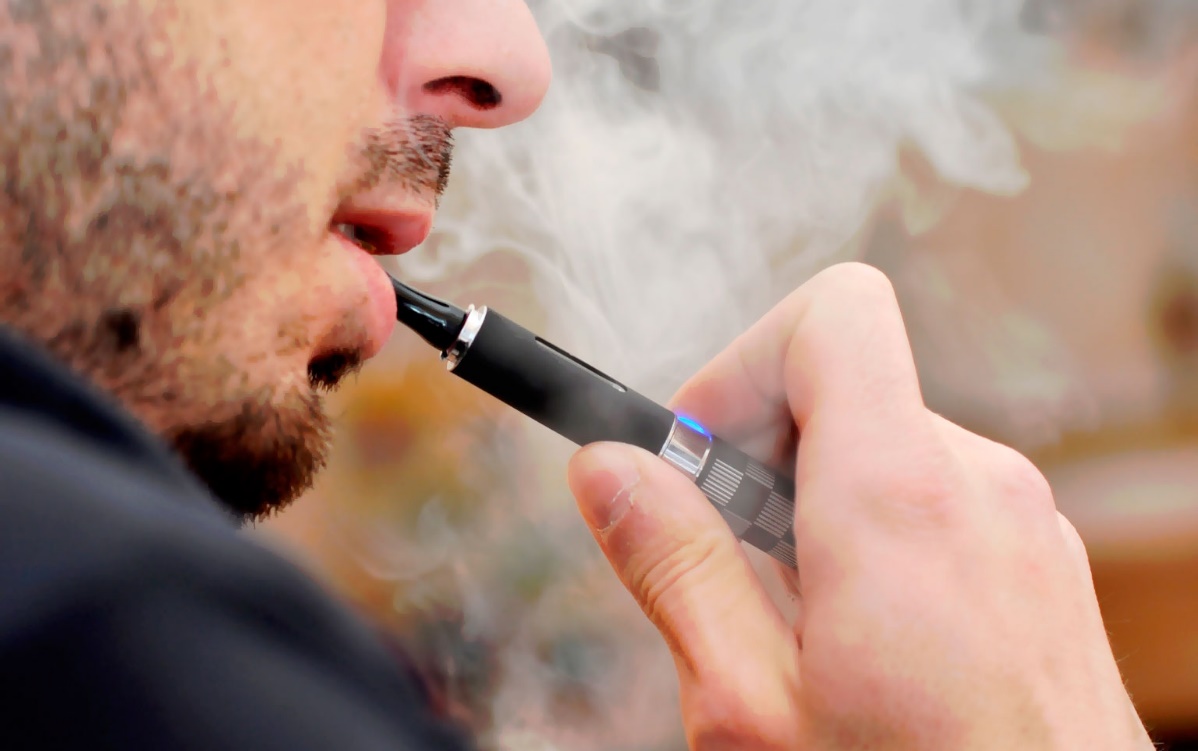 Мнения специалистов неоднозначны.
Серьезных исследований на данный момент не проводилось.
Необходимо минимум 
10-20 лет для сбора статистики
Состав электронных сигарет
Он включает следующие компоненты: 
никотин 
пропиленгликоль
 глицерин
ароматизаторы
вода
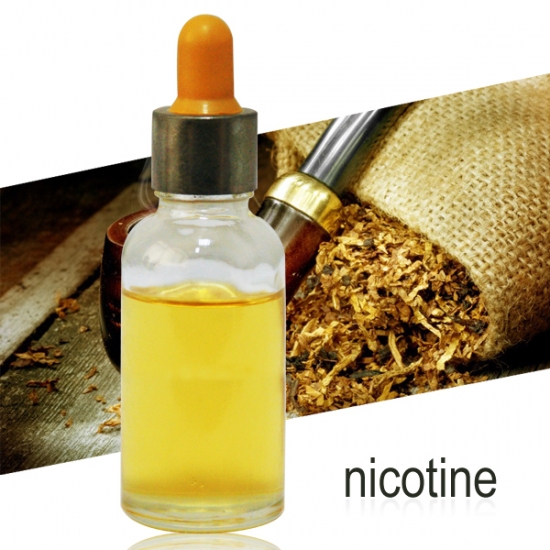 Чем опасны электронные сигареты?
Электронная сигарета и обычная: что вреднее?
Помимо никотина обыкновенные сигареты содержат целый ряд опасных смол, которые являются продуктом сгорания табака и обертывающей изделие бумаги.